Hi! Fly Guy
Unit 4, Week 4
What insects do you know about?
find
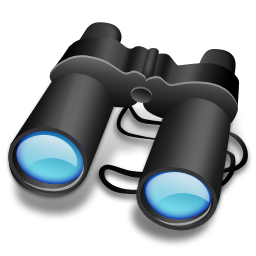 kind
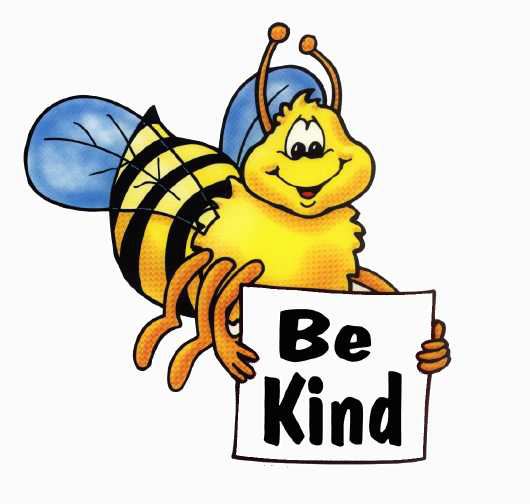 night
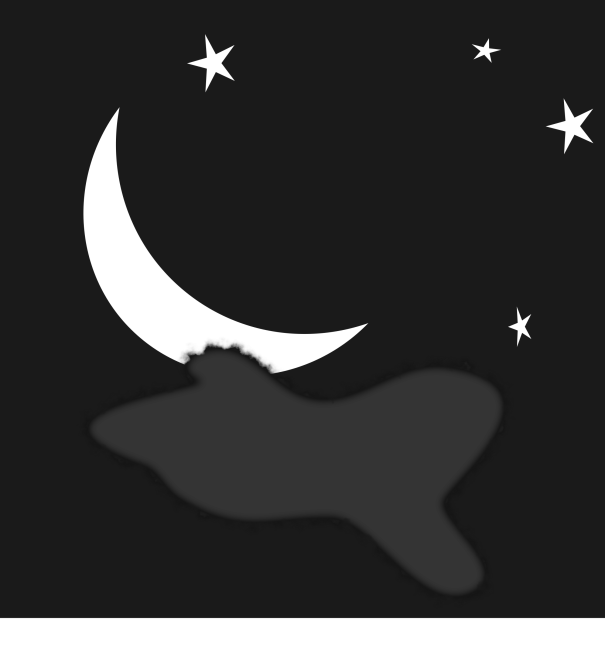 right
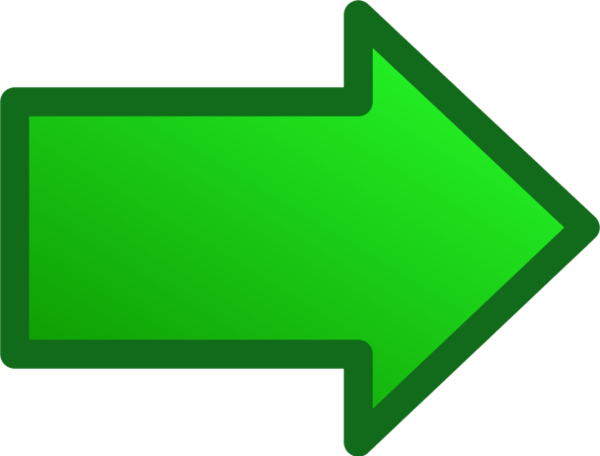 cry
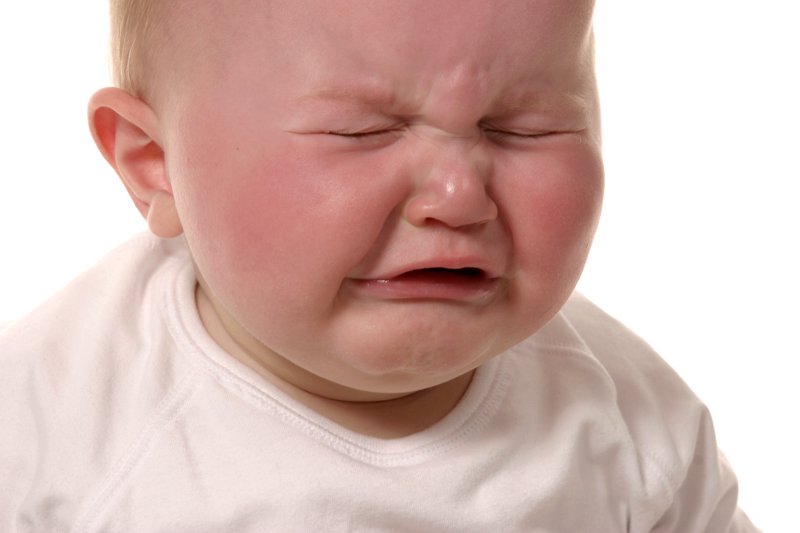 by
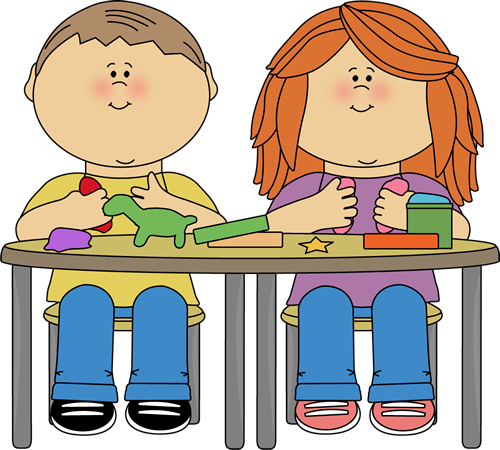 pie
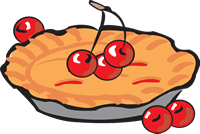 no
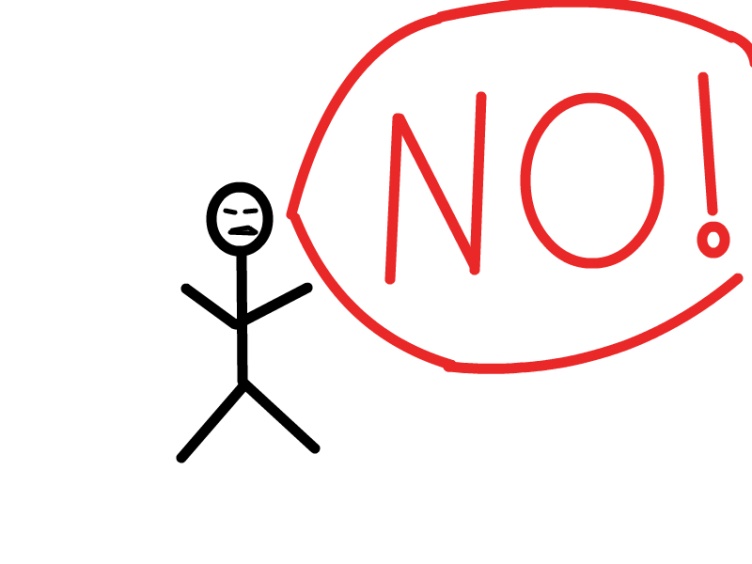 boat
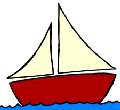 Challenge Words

caught

listen